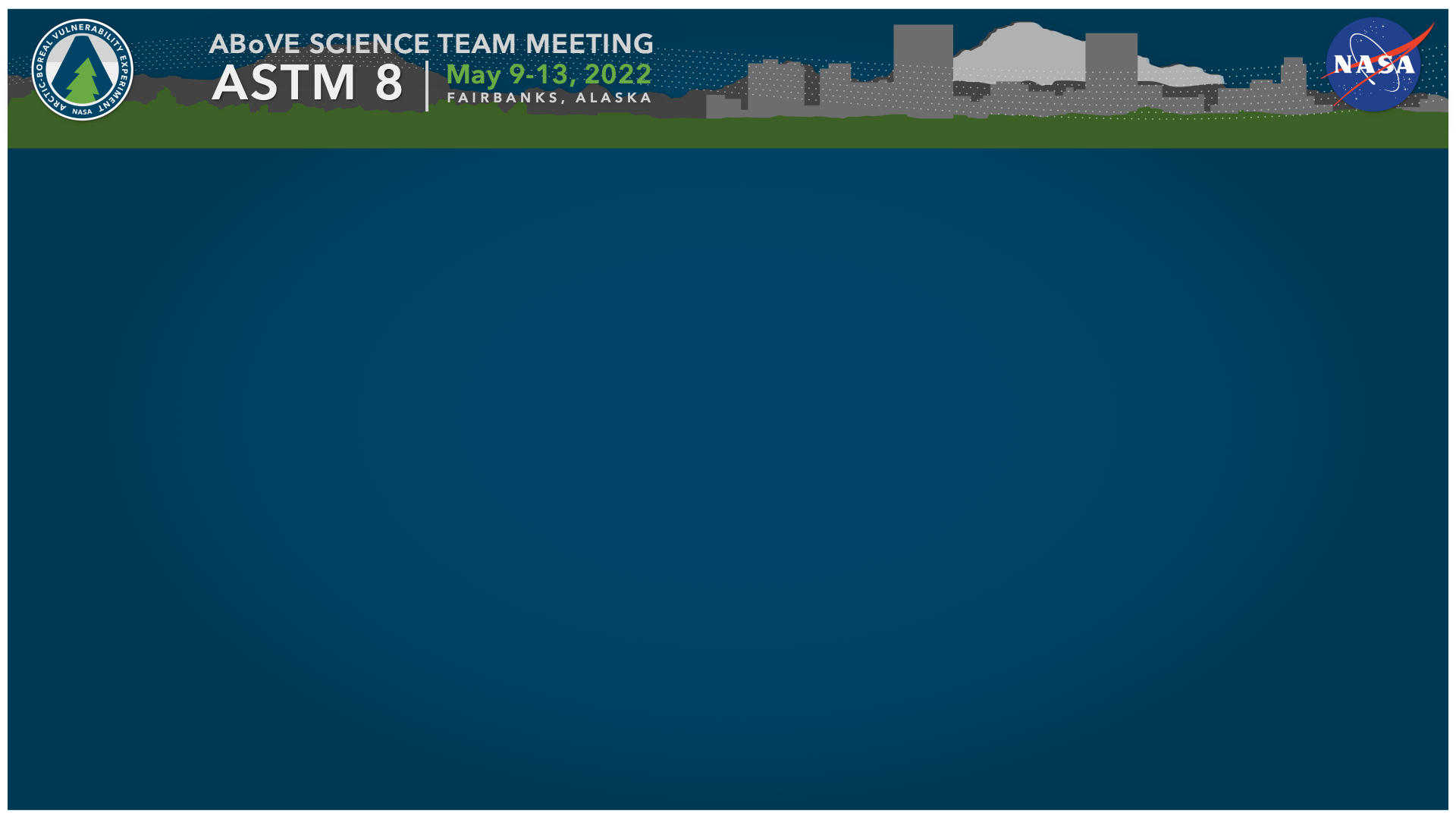 Welcome to:
The ABoVE Science Team Meeting
This meeting is being recorded
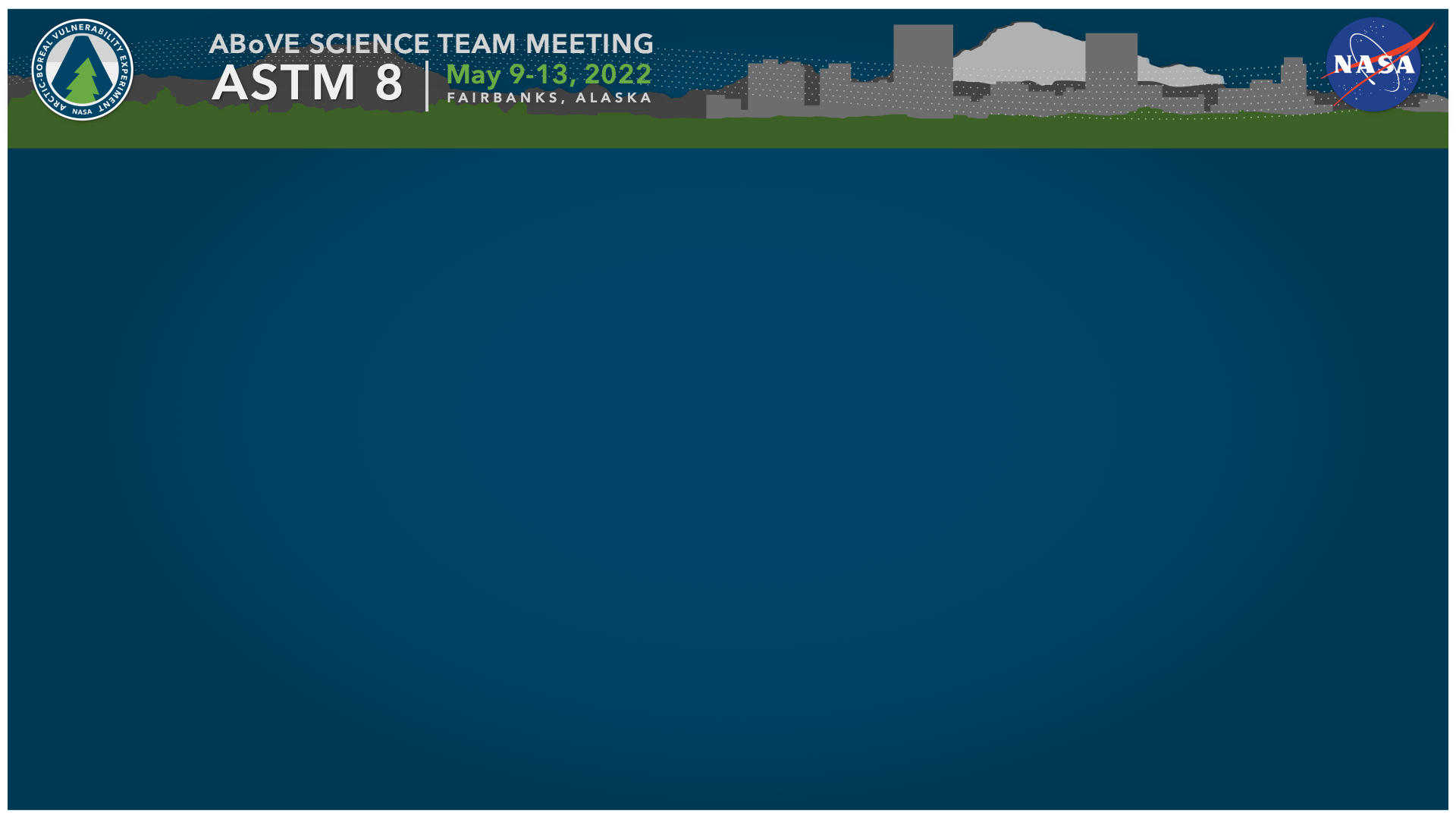 From “Rethinking Land Acknowledgements”, Lambert et al 2021

How do we transform land acknowledgments from conscience-clearing rites into meaningful calls to action?

In May 2021, the American Anthropological Association (AAA) officially "paused" land acknowledgments, as well as conference blessing ceremonies. 

The Association for Indigenous Anthropologists (AIA) advocated for both this pause and for the formation of a task force to investigate such gestures as part of a deeper inquiry into the historical relationships between anthropology and American Indian and Alaska Native nations. 

Findings, including recommendations for improving land acknowledgment practices, are expected in November 2022.

NASA ABoVE will revisit our land acknowledgement in light of these findings when they are released.
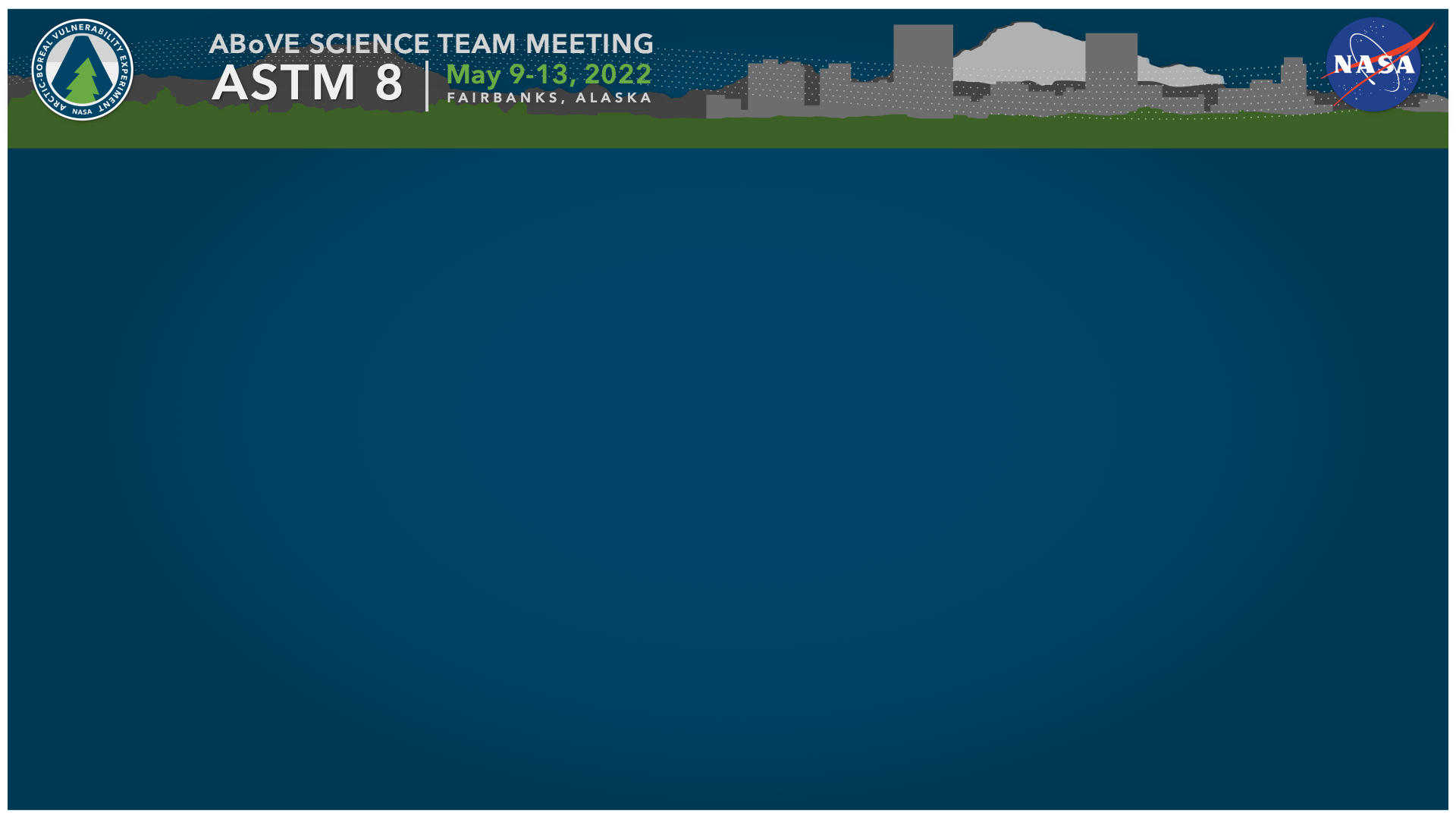 Code of Conduct
ABoVE leadership and the staff of the Carbon Cycle & Ecosystems Office are committed to providing safe, welcoming, and productive environments in the field and the lab, and at meetings and conferences, and have adopted the American Geophysical Union Scientific Code of Conduct.
If you have any concerns or need an ally contact: Peter Griffith, Libby Larson, Liz Hoy, Leanne Kendig, Sarah Sackett, or Mike Falkowski. 

To formally file a complaint with NASA, consult Harassment and Discrimination Reporting for NASA Employees, Contractors and Grantee Beneficiaries.
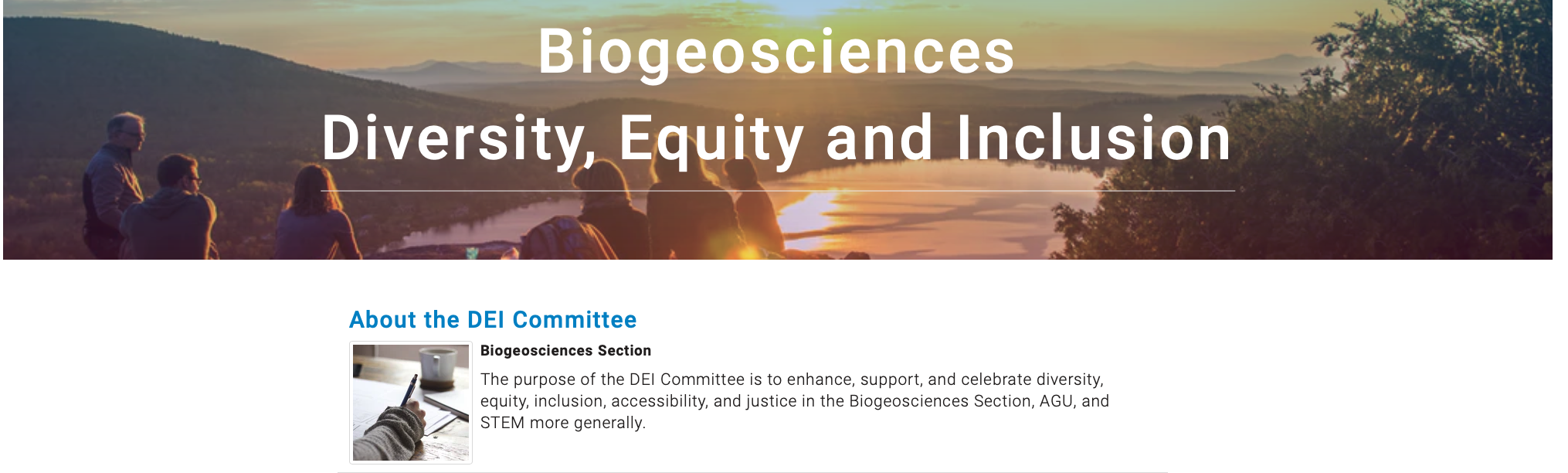 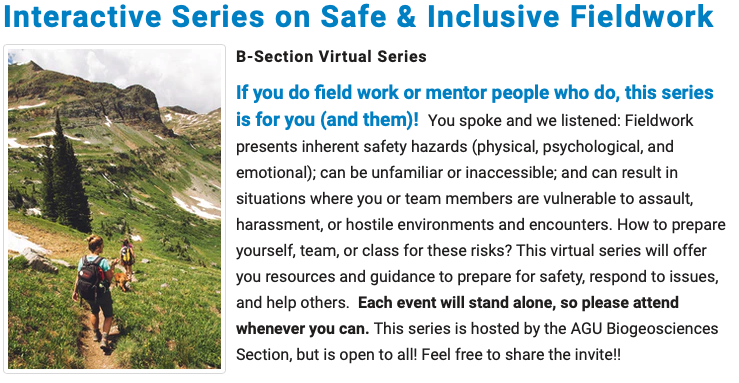 https://connect.agu.org/biogeosciences/home